Figure 1. Schematic representation of fluorescent latex microsphere injection and co-culturing methods. (A) ...
Cereb Cortex, Volume 14, Issue 11, November 2004, Pages 1276–1286, https://doi.org/10.1093/cercor/bhh089
The content of this slide may be subject to copyright: please see the slide notes for details.
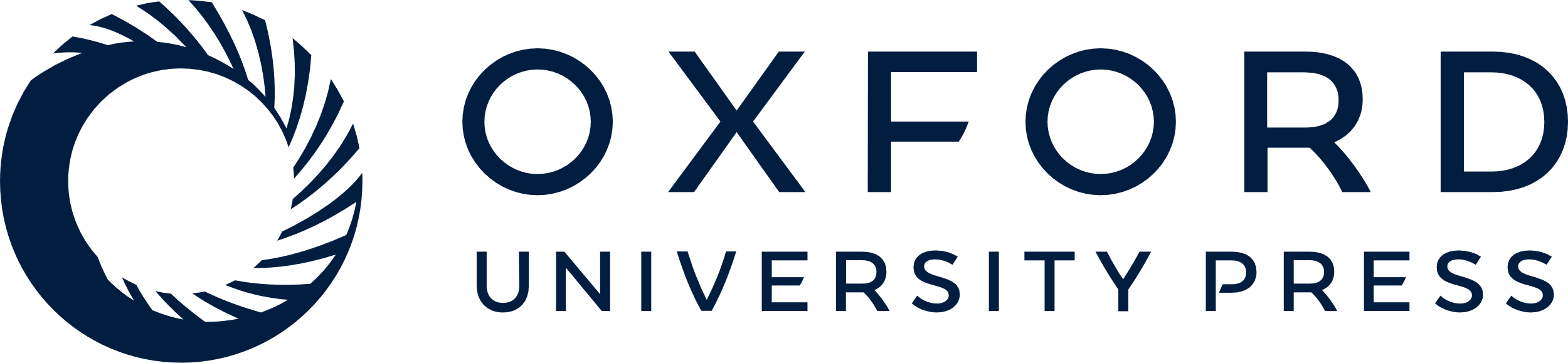 [Speaker Notes: Figure 1. Schematic representation of fluorescent latex microsphere injection and co-culturing methods. (A) Fluorescent microsphere injection locations into the (a) adult rat spinal cord, (b) superior colliculus, or (c) contralateral cortex. Microspheres were retrogradely transported from the target tissue location to the cell bodies of layer V pyramidal neurons. Brains were sectioned coronally and prepared for immunohistochemistry with the various antibodies tested. (a′) Bilateral distribution of layer V spinal cord projecting neurons. (b′) Location of layer V neurons projecting to the ipsilateral superior colliculus. (c′) Distribution of the contralateral cortex projecting neurons, which were located in all layers except layer I. Layers II, III and V showed a particularly strong labeling. (B) Cortical sections were cultured from E16 rats for 2 weeks. Sections were then fixed in 4% paraformaldehyde and then immunostained with SMI-32 and FNP-7. (C) Layer V neurons were pre-labeled before culturing. Microsphere injections were made into the (a) superior colliculus or (b) contralateral cortex of P3 animals. Cortical slices containing back-labeled layer V neurons were cultured at P4 for 2 weeks, fixed and immunostained with SMI-32 and FNP-7 as in B.


Unless provided in the caption above, the following copyright applies to the content of this slide:]